LA REFORME DES LYCEES
LES ENSEIGNEMENTS DE TERMINALE
Réunion n°7 du jeudi 13 février 2020
La formation
Prochaine  date : 
Jeudi 23 avril de 14h à 17h  en salle Fidole au rectorat

Thème : Présentation par l’équipe TICE de Sciences Physiques de logiciels et de microcontrôleurs.
Les enseignements de spécialité en terminale STI2D
Les enseignements de spécialité en terminale STI2D
les 4  spécialités Architecture et construction (AC), Energies et environnement (EE), Innovation technologique et éco-conception (ITEC), Systèmes d'information et numérique (SIN) ont disparu en première mais sont maintenus en terminale.

En terminale:
Ingénierie, Innovation et développement durable 12 heures (au choix un parmi les quatre : AC, EE, ITEC, SIN)
Physique-Chimie et Mathématiques 6 heures

Rem: les mathématiques existent déjà dans le tronc commun, ce sont donc ici les mathématiques « utiles à la physique-chimie »
PHYSIQUE CHIMIE ET MATHÉMATIQUES EN TERMINALE STI2D
Il s’agit bien de Physique Chimie et pas de Physique Appliquée. En conséquence, tous les professeurs (PC ou PA ou ex PA) peuvent y enseigner.
La Physique Appliquée a disparu des programmes jusqu’en terminale depuis la dernière réforme.
Les postes de Physique Appliquée n’existent plus que pour les BTS.
LES HORAIRES EN TERMINALE STI2D
La PC n’est pas dans le tronc commun mais est un enseignement de spécialité obligatoire.
Les maths sont déjà pour 3h dans le tronc commun, ce qui n’est pas le cas de la PC donc lorsqu’en spécialité nous avons l’enseignement : « Physique Chimie et Mathématiques », c’est la physique chimie qui prédomine nettement. On le voit d’ailleurs lorsqu’on regarde les programmes (15 pages pour la PC et 5 pages  seulement pour les mathématiques).
Une lettre a été envoyée l’an dernier aux proviseurs cosignée avec les IA-IPR de mathématiques indiquant que les programmes avaient été écrits pour 4h de physique-chimie et 2h de mathématiques. Actuellement en terminale nous avons 4h donc nous ne devrions pas perdre d’heure. Il faudra néanmoins être vigilant auprès des proviseurs .
ASPECTS PEDAGOGIQUES
Une nouveauté:
On retrouve le même tableau de compétences (APP-ANA-REA-VAL-COM) que dans la série générale. La compétence Analyser s’appelle  désormais Analyser/Raisonner.
Continuité avec les anciens programmes de STI2D
La pratique expérimentale 
La contextualisation dans les domaines technologiques.
L’importance des mesures et incertitudes (premier thème). Très développée par rapport aux anciens programmes.
L’INFORMATIQUE
Ni le langage informatique « Python », ni les microcontrôleurs ne sont cités dans les programmes de STI2D.
L’ORIGINALITÉ DES PROGRAMMES
C’est la forte relation avec les mathématiques. Lorsqu’on regarde les programmes de mathématiques, on voit qu’ils sont directement liés aux programmes de physique chimie :
   Les notions mathématiques nécessaires sont notées en fin des paragraphes de physique chimie (Notions du programme de mathématiques associées). Et inversement en fin des paragraphes du programme de mathématiques sont indiquées  les « liens avec l’enseignement de physique chimie »
 -Intégration → énergie, puissance P=dE/dt
 -L’exponentielle → radioactivité
 -Le logarithme→pKa, radioactivité, son (décibel)
-les équations différentielles → radioactivité
-Les nombres complexes →puissance  active P=UIcos φ

Il faudra donc travailler avec les professeurs de mathématiques pour qu’ils traitent avant nous les notions qui nous sont utiles.
LES PROGRAMMES
L’ancien programme était présenté par 3 thèmes de la vie courante (Habitat, transport , santé) 
Dans les nouveaux programmes, il y a 4 thèmes de physique chimie qui sont les mêmes qu’en première :

Mesure et incertitudes
Énergie
Matière et Matériaux 
Ondes et Information
LES CONTENUS
Les contenus sont quasiment identiques à ceux des anciens programmes, ils sont simplement répartis différemment dans les thèmes.
25% des programmes  sont consacrés  à la chimie
75% des programmes  sont consacrés à la physique
Une nouveauté: les minis-projets
Comme en première, en conclusion de chacun des 3 thèmes (Énergie, Matière et Matériaux, Ondes et Information), un mini-projet expérimental d’application devra être réalisé en séance de TP par des groupes d’élèves (3 ou 4).
Les sujets sont libres, de nombreux exemples sont donnés dans les programmes.
Il ne faut pas confondre les TP classiques (qui apparaissent en italique dans les programmes) et qui doivent être faits toutes les semaines, avec les minis-projets qui sont au nombre de 3. Il faut les réaliser sur 2 ou 3 séances de TP (la première : les élèves se mettent en groupes, choisissent le sujet et font des recherches dessus. La ou les deux suivantes sont la mise en œuvre expérimentale.) Les élèves doivent faire preuve de beaucoup d’initiative.
Mesures et incertitudes
Il faut obligatoirement commencer l’année par ce thème afin de donner les notions nécessaires aux élèves.
Puis tout au long de l’année dans les 3 autres parties, dès que cela s’y prêtera, on mettra en pratique ce qui a été appris sur les mesures et incertitudes.
ÉNERGIE
L’énergie et ses enjeux
L’énergie chimique (chimie)
L’énergie électrique
L’énergie interne
L’énergie mécanique
L’énergie transportée par la lumière
  On reprend les mêmes sous-thèmes qu’en première et on les approfondit.
MATIÈRE ET MATÉRIAUX
Propriétés des matériaux et organisation de la matière (radioactivité)
Combustions (chimie)
Oxydoréduction : piles, accumulateurs et piles à combustible (chimie)
Réactions chimiques acido-basiques (chimie)
   Pour les combustions et l’oxydoréduction, on poursuit des thèmes de première. La radioactivité et les réactions acido-basiques n’existaient pas en première.
ONDES ET INFORMATION
Notion d’ondes
Ondes sonores
Ondes électromagnétiques

  On reprend les mêmes sous-thèmes qu’en première et on les approfondit.
La liaison avec les Sciences Industrielles
Intervention de M.BAUDIN (IA-IPR de Sciences Industrielles)
L’ÉVALUATION EN STI2D DE PHYSIQUE CHIMIE ET MATHÉMATIQUES
En première et terminale les élèves sont évalués dans le cadre des évaluations habituelles (l’ensemble des notes des bulletins de première et terminale sont au coefficient 10)
En terminale, il y aura un examen écrit national en fin d’année (coefficient 16). Durée de l’épreuve: 3h
DÉTAILS DE L’EXAMEN BO spécial du 13 février 2020
Le sujet comporte de trois à cinq exercices indépendants les uns des autres abordant des domaines différents du programme.
L'un au moins des exercices propose l'étude d'une situation où les mathématiques et la physique-chimie interagissent et se complètent pour apporter chacune son éclairage. Les autres exercices permettent d'évaluer les connaissances et les compétences propres à chacune des disciplines qui composent l'enseignement de spécialité physique-chimie et mathématiques.
L'un au moins des exercices comporte une partie d'évaluation des compétences expérimentales, d'instrumentation et de mesures, adaptée aux contraintes de l'épreuve écrite.
DÉTAILS DE L’EXAMEN BO spécial du 13 février 2020 (suite)
Les sujets traités en physique-chimie lors de cette épreuve portent sur des situations contextualisées en prenant appui sur des applications scientifiques et technologiques contemporaines ; à ce titre, ils peuvent contenir en nombre limité des documents à analyser ou des données expérimentales à exploiter.
Le sujet précise si l'usage de la calculatrice, dans les conditions précisées par les textes en vigueur, est autorisé.
DÉTAILS DE L’EXAMEN BO spécial du 13 février 2020 (notation)
L'épreuve est notée sur 20 points. Le barème est construit de manière à attribuer 6 points à l'évaluation des compétences propres aux mathématiques et 14 points pour celles propres à la physique-chimie. 
L'épreuve est corrigée par un professeur de mathématiques et un professeur de physique-chimie.
DÉTAILS DE L’EXAMEN BO spécial du 13 février 2020 (limitation du programme)
Ne figurent pas au programme de cette épreuve du baccalauréat :
- dans le chapitre intitulé « propriétés des matériaux et organisation de la matière » :
    tout l'encadré intitulé « radioactivité naturelle et artificielle. Rayonnement radioactif de type alpha, beta et gamme. Activité. Décroissance radioactive et demi-vie »,
     tout l'encadré intitulé « réaction de fission. Réaction de fusion. Défaut de masse et énergie libérée » ;
- dans le chapitre intitulé « énergie électrique » :
    tout l'encadré intitulé « transport et distribution de l'énergie électrique »,
    tout l'encadré intitulé « protection des individus contre les risques du courant électrique » ;
- dans le chapitre intitulé « énergie mécanique » :
tout l'encadré intitulé « force pressante et pression dans un fluide incompressible en équilibre; statique des fluides ».
DÉTAILS DE L’EXAMEN BO spécial du 13 février 2020 (épreuve orale de contrôle)
Durée : 30 minutes
Temps de préparation : 30 minutes
L'épreuve consiste en un entretien entre le candidat et deux examinateurs, un professeur de physique-chimie et un professeur de mathématiques.
Le candidat tire au sort un sujet comportant trois questions ; deux questions portent sur la totalité de la partie de physique-chimie du programme du cycle terminal et une question sur la totalité de la partie de mathématiques du programme du cycle terminal.
Cette épreuve a lieu dans une salle comportant du matériel de physique-chimie afin que des questions puissent être posées sur le matériel expérimental et son utilisation, sans que le candidat soit conduit à manipuler.
En cas de besoin, un moyen de calcul (calculatrice ou ordinateur) est fourni au candidat.
Les enseignements de spécialité en STD2A
En terminale: 
Analyse et méthodes en design: 9 heures
Conception et création en design et métiers d’art :9 heures

Il n’y a plus de SPC en terminale.
Dans cette série, les SPC vont perdre de l’horaire car actuellement nous avons 2h en terminale.
DÉTAILS DE L’EXAMEN BO spécial du 13 février 2020 spécialité PC série générale
L'épreuve de cette spécialité est constituée d'une partie écrite d'une durée de 3 heures 30 minutes et d'une partie pratique d'une durée de 1 heure.
 Chaque partie est notée sur 20 points. La note finale sur 20 points de l'épreuve de spécialité physique-chimie est obtenue en multipliant par 0,8 la note sur 20 points de la partie écrite et par 0,2 la note sur 20 points de la partie pratique et en additionnant ces deux résultats.
DÉTAILS DE L’EXAMEN BO spécial du 13 février 2020 spécialité PC série générale
Partie écrite
Durée : 3 heures 30
Structure
La partie écrite comporte trois exercices indépendants et s'appuie de manière équilibrée sur différents thèmes des programmes. Le sujet accorde une place significative à la modélisation et à la résolution de questions avec prise d'initiative. Les sujets traités lors de cette épreuve portent sur des situations contextualisées, peuvent contenir des documents et inclure des questions relatives aux aspects expérimentaux de la discipline et aux capacités numériques identifiées dans les programmes.
Le sujet précise si l'usage de la calculatrice, dans les conditions précisées par les textes en vigueur, est autorisé.
DÉTAILS DE L’EXAMEN BO spécial du 13 février 2020 spécialité PC série générale
Partie pratique : évaluation des compétences expérimentales 
Durée : 1 heure
Objectifs
La partie pratique vise à évaluer les compétences expérimentales des candidats. Elle s'appuie sur les compétences de la démarche scientifique, les capacités expérimentales et les activités expérimentales support de la formation identifiées dans les programmes de la spécialité physique-chimie des classes de première et de terminale. Dans un contexte de laboratoire de physique et chimie, le candidat est ainsi conduit à s'approprier une problématique de nature expérimentale, à mettre en œuvre ou à élaborer un protocole, à réaliser une ou plusieurs expériences, à valider sa démarche et à communiquer ses résultats. L'épreuve valorise l'autonomie et l'initiative du candidat.
DÉTAILS DE L’EXAMEN BO spécial du 13 février 2020 spécialité PC série générale
Structure de l’ECE
Selon les textes en vigueur, chaque académie retient un ensemble de situations d'évaluation parmi celles publiées dans une banque nationale, puis les établissements choisissent un ensemble de ces situations d'évaluation.
Le candidat tire au sort sa situation d'évaluation parmi un sous-ensemble, renouvelé par demi-journée, d'au moins deux situations d'évaluation à dominante physique et deux situations d'évaluation à dominante chimie. Le candidat prend connaissance du contenu de la situation à l'entrée dans la salle d'évaluation.
L'évaluation des compétences expérimentales se déroule au cours du second trimestre, selon le calendrier fixé pour la session, et dans le cadre habituel de formation de l'élève.
Lors de l'évaluation, deux professeurs examinateurs sont présents dans la salle. Un examinateur évalue au maximum quatre candidats. L'examinateur ne peut pas évaluer un élève qu'il a eu en classe durant l'année en cours.
DÉTAILS DE L’EXAMEN BO spécial du 13 février 2020 spécialité PC série générale
Épreuve orale de contrôle
Durée : 20 minutes
Préparation : 20 minutes
Le candidat tire au sort un sujet comportant deux questions, portant sur deux domaines de natures différentes du programme, et doit traiter les deux questions.
En fonction du contenu du sujet tiré au sort par le candidat, l'examinateur décide si l'usage d'une calculatrice est autorisé ou interdit.
Cette épreuve a lieu dans une salle comportant du matériel de physique-chimie afin que des questions puissent être posées sur le matériel expérimental et son utilisation, sans que le candidat soit conduit à manipuler.
DÉTAILS DE L’EXAMEN BO spécial du 13 février 2020 spécialité PC série générale
Partie écrite
Les notions suivantes sont exclues du programme de la partie écrite de l'épreuve :

Dans le thème:  Constitution et transformations de la matière
2. Modéliser l'évolution temporelle d'un système, siège d'une transformation
A) Suivre et modéliser l'évolution temporelle d'un système siège d'une transformation chimique
Modélisation microscopique
 B) Modéliser l'évolution temporelle d'un système, siège d'une transformation nucléaire
 3. Prévoir l'état final d'un système, siège d'une transformation chimique
C) Forcer le sens d'évolution d'un système
DÉTAILS DE L’EXAMEN BO spécial du 13 février 2020 spécialité PC série générale
Partie écrite (suite)
Les notions suivantes sont exclues du programme de la partie écrite de l'épreuve :

Dans le thème: Mouvement et interactions
3. Modéliser l'écoulement d'un fluide

Dans le thème:  Ondes et signaux
2. Former des images, décrire la lumière par un flux de photons
B) Décrire la lumière par un flux de photons
DÉTAILS DE L’EXAMEN BO spécial du 13 février 2020 spécialité PC série générale
Partie ECE
Les notions suivantes sont exclues du programme de la partie pratique de l'épreuve :
Dans le thème:  Constitution et transformations de la matière
Réaliser une pile et un circuit électrique intégrant un électrolyseur.
Dans le thème: Mouvement et interactions
Utiliser un dispositif permettant d'étudier la poussée d'Archimède.
Mesurer une pression et une vitesse d'écoulement dans un gaz et dans un liquide.
Dans le thème:  Ondes et signaux
Utiliser une cellule photovoltaïque.
DÉTAILS DE L’EXAMEN BO spécial du 13 février 2020 ST2S Chimie, biologie et physiopathologie humaines
Épreuve écrite
Durée : 4 heures
L'épreuve comporte deux parties indépendantes :
- une partie Chimie, d'une durée indicative de 1 heure, notée sur 20 points, coefficient 3 ;
- une partie Biologie et physiopathologie humaines, d'une durée indicative de 3 heures, notée sur 20 points, coefficient 13.
Les candidats composent sur deux copies séparées.
DÉTAILS DE L’EXAMEN BO spécial du 13 février 2020 ST2S Chimie, biologie et physiopathologie humaines
Partie Chimie
La partie Chimie de l'épreuve de chimie, biologie et physiopathologie humaines comporte deux exercices indépendants.
L'épreuve est corrigée par un professeur de chimie.
L'usage de la calculatrice est autorisé dans les conditions précisées par les textes en vigueur.
DÉTAILS DE L’EXAMEN BO spécial du 13 février 2020 ST2S Chimie, biologie et physiopathologie humaines
Épreuve orale de contrôle
Durée : 30 minutes
Temps de préparation : 30 minutes
Le candidat tire au sort un sujet composé de deux questions. Une au moins des deux questions est relative au programme de terminale.
Que ce soit en biologie et physiopathologie humaines ou en chimie, des documents (clichés, résultats expérimentaux, texte, schéma, graphique, tableaux etc.) peuvent être mis à la disposition des candidats.
L'épreuve débute par un exposé du candidat, qui traite les deux questions préparées, d'une durée de 15 minutes maximum. Cet exposé est suivi d'un entretien le reste du temps avec les deux examinateurs, un professeur de chimie et un professeur de biologie et physiopathologies humaines.
DÉTAILS DE L’EXAMEN BO spécial du 13 février 2020 série STL: Physique chimie et Mathématiques
Épreuve écrite de durée : 3 heures
Le sujet comporte de trois à cinq exercices indépendants les uns des autres abordant des domaines différents du programme.
L'un au moins des exercices propose l'étude d'une situation où les mathématiques et la physique-chimie interagissent et se complètent pour apporter chacune son éclairage. Les autres exercices permettent d'évaluer les connaissances et les compétences propres à chacune des disciplines qui composent l'enseignement de spécialité de physique-chimie et mathématiques.
Les sujets traités en physique-chimie lors de cette épreuve portent sur des situations contextualisées en prenant appui sur des applications scientifiques et technologiques contemporaines ; à ce titre, ils peuvent contenir en nombre limité des documents à analyser ou des données expérimentales à exploiter.
DÉTAILS DE L’EXAMEN BO spécial du 13 février 2020 série STL: Physique chimie et Mathématiques
Cette épreuve est notée sur 20 points. Le barème est construit de manière à attribuer 6 points à l'évaluation des compétences propres aux mathématiques et 14 points pour celles propres à la physique-chimie.
 L'épreuve est corrigée par un professeur de mathématiques pour les compétences propres aux mathématiques et un professeur de physique-chimie pour les compétences propres à la physique-chimie.  
Le sujet précise si l'usage de la calculatrice, dans les conditions précisées par les textes en vigueur, est autorisé.
DÉTAILS DE L’EXAMEN BO spécial du 13 février 2020 série STL: Physique chimie et Mathématiques
Épreuve orale de contrôle
Durée : 30 minutes
Temps de préparation : 30 minutes
L'épreuve consiste en un entretien entre le candidat et deux examinateurs, un professeur de physique-chimie et un professeur de mathématiques.
Le candidat tire au sort un sujet comportant trois questions : deux questions portent la totalité de la partie de physique-chimie du programme du cycle terminal et une question sur la totalité de la partie de mathématiques du programme du cycle terminal. 
Cette épreuve a lieu dans une salle comportant du matériel de physique-chimie afin que des questions puissent être posées sur le matériel expérimental et son utilisation, sans que le candidat soit conduit à manipuler.
En cas de besoin, un moyen de calcul (calculatrice ou ordinateur) est fourni au candidat.
DÉTAILS DE L’EXAMEN BO spécial du 13 février 2020 série STL: Physique chimie et Mathématiques
Ne figurent pas au programme de cette épreuve terminale du baccalauréat, les points suivants du programme de la classe de terminale :
- tout l'encadré relatif à la radioactivité du thème « transformation de la matière » ;
- tout l'encadré relatif à l'énergie chimique ;
- la partie « rayonnement laser » de l'encadré relatif à l'énergie et ondes du thème « énergie : conversions et transferts ».
DÉTAILS DE L’EXAMEN BO spécial du 13 février 2020 : Le grand oral
Épreuve orale
Durée : 20 minutes
Préparation : 20 minutes
Coefficient : 10
L'épreuve est notée sur 20 points.
Le jury est composé de deux professeurs de disciplines différentes, dont l'un représente l'un des deux enseignements de spécialité du candidat et l'autre représente l'autre enseignement de spécialité ou l'un des enseignements communs, ou est professeur-documentaliste.
DÉTAILS DE L’EXAMEN BO spécial du 13 février 2020 : Le grand oral
L'épreuve, d'une durée totale de 20 minutes, se déroule en trois temps :
Premier temps : présentation d'une question (5 minutes)
Au début de l'épreuve, le candidat présente au jury deux questions.
Ces questions portent sur les deux enseignements de spécialité soit pris isolément, soit abordés de manière transversale. Elles mettent en lumière un des grands enjeux du ou des programmes de ces enseignements. Elles sont adossées à tout ou partie du programme du cycle terminal. Pour les candidats scolarisés, elles ont été élaborées et préparées par le candidat avec ses professeurs et, s'il le souhaite, avec d'autres élèves.
DÉTAILS DE L’EXAMEN BO spécial du 13 février 2020 : Le grand oral
Les questions sont transmises au jury, par le candidat, sur une feuille signée par les professeurs des enseignements de spécialité du candidat et portant le cachet de son établissement d'origine.
Le jury choisit une des deux questions. Le candidat dispose de 20 minutes de préparation pour mettre en ordre ses idées et réaliser, s'il le souhaite, un support qu'il remettra au jury sur une feuille qui lui est fournie. Ce support ne fait pas l'objet d'une évaluation. L'exposé du candidat se fait sans note.
Le candidat à 5 minutes pour expliquer pourquoi il a choisi de préparer cette question pendant sa formation, puis il la développe et y répond. 
Le jury évalue les capacités argumentatives et les qualités oratoires du candidat.
DÉTAILS DE L’EXAMEN BO spécial du 13 février 2020 : Le grand oral
Deuxième temps : échange avec le candidat (10 minutes)
   Le jury interroge ensuite le candidat pour l'amener à préciser et à approfondir sa pensée. Il peut interroger le candidat sur toute partie du programme du cycle terminal de ses enseignements de spécialité et évaluer ainsi la solidité des connaissances et les capacités argumentatives du candidat.
Troisième temps : échange sur le projet d'orientation du candidat (5 minutes)
    Le candidat explique en quoi la question traitée éclaire son projet de poursuite d'études, voire son projet professionnel. Il expose les différentes étapes de la maturation de son projet (rencontres, engagements, stages, mobilité internationale, intérêt pour les enseignements communs, choix de ses spécialités, etc.) et la manière dont il souhaite le mener après le baccalauréat.
Le travail des élèves au lycée
La réforme des lycées insiste sur un travail régulier des élèves au lycée dans toutes les séries de la seconde à la terminale.
Ceci est notamment rendu nécessaire par les épreuves du baccalauréat qui sont maintenant plus réparties dans le temps, sur la première et la terminale.
Le travail des élèves peut être décomposé simplement en deux activités principales : l’apprentissage du cours (et des TP) et les exercices.
L’apprentissage du cours
C’est la base. Si l’élève ne connait pas son cours, il ne peut rien faire. Quelque soit la qualité du cours du professeur, si l’élève ne l’apprend pas, cela ne sert pas à grand-chose.
Sachant cela, il faut à chaque fois faire marquer sur le cahier de textes des élèves qu’il faut apprendre la leçon pour la fois suivante. Il ne faut pas se contenter de le dire oralement ou encore pire de dire au début de l’année : la leçon est toujours à apprendre pour la fois suivante.
Il faut vérifier que la leçon est apprise, par exemple en interrogeant un élève au hasard à chaque début de cours et en le notant.
Comment faire pour apprendre le cours
Je lis plusieurs fois le cours.
Je repère les points importants et j’en fais un résumé
J’apprend par cœur ce résumé
Je le cache et je le récite à voix haute. 
Je l’écris
A la fin, je dois savoir le réciter et l’écrire
La fiche de cours
Il est possible, de demander aux élèves de faire des fiches résumant l’essentiel de la leçon (formules, définitions, …). Cela les fait travailler et leur sert pour les révisions avant contrôle. Elles seront encore plus utiles dans les classes à examen (Première, Terminale et après). Ces fiches pourront être notées et la note comptera dans la moyenne.
Cela peut prendre la forme de cartes  heuristiques.
Les exercices en classe
Chaque nouvelle formule doit être immédiatement suivie d’un exercice (réalisé par les élèves) d’application directe afin de voir s’ils ont compris. Cela permet aussi de varier les activités durant la séance de cours et de faire participer les élèves à l’écrit et à l’oral pour la correction.
Il ne faut pas envoyer corriger le premier qui a terminé, mais il faut laisser du temps à toute la classe pour réaliser le travail. Il faut circuler dans les rangs pour s’assurer que la majorité l’a réussi et alors seulement envoyer un élève au tableau pour corriger.
Les exercices à la maison
Il faut bien remarquer que pour obtenir des résultats, le sportif s’entraîne, le musicien s’entraîne. Le physicien doit donc aussi s’entraîner.
Il faut donc habituer les élèves à travailler régulièrement. 
Pour cela on peut donner systématiquement un exercice pour le cours suivant.  
Il ne faut pas donner plus d’un exercice car il faudra les corriger. Il faut éviter de passer une heure entière à les corriger. En effet les élèves risquent de s’ennuyer et de chahuter.
Vérification des devoirs à la maison
Le professeur doit systématiquement vérifier le travail de ses élèves avant de corriger l’exercice qui était à faire à la maison. Cela a deux objectifs :
-Le premier est de s’assurer que la classe effectue ses devoirs, car si vous ne vérifiez pas, de moins en moins d’élèves feront leurs exercices.
-Le second est de discerner les parties bien réussies de celles où des erreurs ont été commises et donc d’insister plus ou moins sur certains points lors de la correction.
Correction des devoirs à la maison
C’est un élève qui doit corriger l’exercice au tableau, le professeur n’est là que pour l’aider. 
Il faut choisir un élève qui a réussi, cela permet de les valoriser et de ne pas perdre trop de temps, la correction sera moins longue.
Cela permet aussi au professeur d’être disponible pour circuler dans les rangs et répondre aux éventuelles questions personnelles des élèves et de s’assurer que tout le monde prend bien la correction. Cela évite aussi le chahut qui peut survenir lorsque le professeur corrige et est dos à la classe. 
Le passage au tableau doit être un moment où l’élève doit s’exprimer en français pour expliquer ce qu’il fait à ses camarades, il doit faire un effort cela lui permet de travailler l’oral.
Variété des exercices à la maison
Il existe plusieurs types d’exercices à donner à la maison, chacun ayant des objectifs particuliers. Il est bon de les avoir en tête afin de varier le travail donné aux élèves et ainsi qu’ils puissent progresser dans des capacités différentes.
Les exercices d’application directe
Il s’agit d’exercices simples que l’élève doit faire facilement s’il a appris et compris son cours.
S’il n’y arrive pas, il se tournera naturellement vers son cours et de ce fait l’apprendra. Ces exercices aident donc à l’apprentissage du cours.
Il peut se rendre compte qu’il n’arrive pas à faire son exercice alors qu’il connait son cours. C’est qu’il ne l’a pas compris, il va devoir réfléchir.
Les exercices d’application directe permettent aussi de travailler les méthodes.
Les exercices d’entraînement
Pour une notion donnée, les exercices d’entraînement permettront de voir les différents cas de figures simples où on peut l’utiliser et donc à terme, la notion sera maîtrisée par les élèves.
L’entraînement permet de développer des automatismes. Il y a des choses que l’élève doit savoir faire sans réfléchir.
Un élève qui a appris son cours et qui l’a compris, peut l’oublier au bout d’un certain temps. Il faut donc raviver les notions dans sa mémoire par des exercices d’entraînement.
Les exercices de réflexion ou d’approfondissement
Il s’agit de réinvestir des notions apprises dans des cas très différents de ceux qu’on a vus en cours.
On est bien sûr à un niveau supérieur que celui de l’apprentissage du cours et que celui des exercices d’application directe ou d’entraînement.
Préparation d’un devoir
Il s’agit de revoir des notions déjà étudiées afin de stabiliser, d’organiser et de hiérarchiser les connaissances. Ce temps de révision doit permettre à l’élève de prendre du recul, de mettre en relation différentes notions et de vérifier la bonne acquisition des méthodes.
Les devoirs d’anticipation d’un cours
Il s’agit de donner un exercice avant de traiter le cours. Celui-ci sera sur les pré-requis nécessaires pour comprendre le cours. Ce sont donc des exercices sur des notions déjà connues des élèves (vues dans des classes antérieures) et qu’il faut réactiver dans leur mémoire. 
L’objectif, c’est que les élèves comprennent mieux le cours qui va être fait.
Les exercices de recherche
Ce sont maintenant souvent des recherches sur Internet.
Les activités de recherche offrent l’occasion de développer l’initiative et l’autonomie des élèves.
Ils permettent de chercher l’information, de la trier, d’extraire les éléments importants qui permettent de faire le travail demandé.
Les exercices de type BAC
Ce sont les devoirs donnés en première et terminale . 
L’intérêt est évidemment d’entraîner les élèves au baccalauréat.
Ce sont soit des exercices tirés des annales des années précédentes soit de gros exercices de réflexion pour voir si les élèves savent appliquer les notions vues en cours.
Ces devoirs permettent aussi de travailler la qualité de la rédaction et de l’argumentation puisque à priori les élèves ont du temps.
Ces devoirs doivent être ramassés et notés avec un coefficient bien sûr inférieur (mais non négligeable) à celui des devoirs en classe pour motiver les élèves.
Le nombre à donner dans l’année doit être raisonnable, un à chaque période de vacances (toussaint, Noël, février, pâques) sur le programme vu précédemment semble correct.
conclusion
Il faut expliquer aux élèves qu’il ne faut pas confondre « l’information » et « la connaissance ».
Ce n’est pas parce qu’on a entendu parler de quelque chose (information) qu’on la connaît.
Pour avoir une bonne connaissance d’une notion (cours ou méthode), il faut : l’apprendre, la comprendre, l’utiliser et la perfectionner.
Mise en évidence des difficultés d’un exercice « simple »
prenons un exercice considéré comme simple : l’application d’une formule, par exemple:  U=RI.
Enoncé : Une résistance de 15 ohms est soumise à une tension entre ses bornes de 900 mV. Calculer l’intensité qui la traverse.
La résolution de cet exercice (ou de tout autre qui utilise directement une formule) doit être automatique, l’élève ne doit pas avoir à réfléchir. Mais pour arriver à cela, il a dû s’entraîner beaucoup car il y a de nombreux savoirs et savoir-faire à maitriser.
Liste des problèmes à résoudre par l’élève
1)Comprendre l’énoncé (capacité : maîtrise de la langue et du langage spécifique des sciences physiques)
   Ici, c’est relativement simple, mais encore faut-il qu’il identifie la résistance R et la tension U (qu’il ne la mélange pas avec l’intensité I). D’autres énoncés sont quelquefois plus compliqués à comprendre. 

2) Connaître la formule U=RI (capacité: restitution de connaissances, par cœur)
3)Trouver I de manière littérale et ne pas remplacer directement par les valeurs (capacité : mathématique)

Triangle magique:
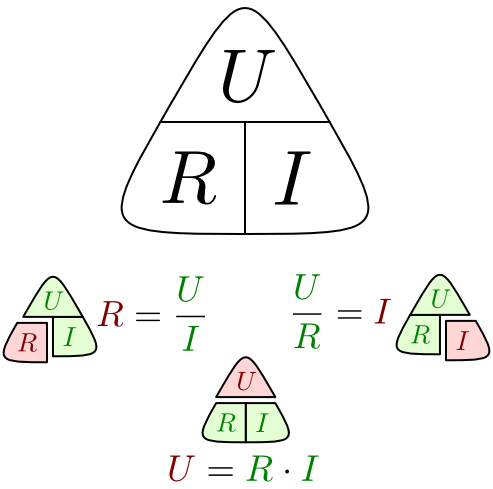 4) Mettre les valeurs dans la bonne unité (capacité : savoir convertir  en utilisant les puissances de 10 ou les tableaux d’unités et garder les chiffres significatifs)
    900 mV=0,900 V      pas 0,9 V

5) Faire le calcul sans se tromper. (capacité savoir utiliser sa calculatrice)
    Résultat : I=0,900/15 donc I=0,060 A 
 
6) Regarder si l’ordre de grandeur est cohérent
    Dans cet exemple si  l’élève oublie de convertir la tension en volt, il trouvera une intensité de 60 A ce qui doit lui sembler  aberrant.
7) Ne pas oublier l’unité
   En physique tout nombre doit être suivi d’une unité.

8) Faire attention au nombre de chiffres significatifs.
   Il faut connaître les règles des chiffres significatifs. Ici il faut deux chiffres significatifs et pas un seul. Le résultat 0,06 A n’est pas satisfaisant.